Playwriting, Screenwriting, Storyboarding
“After nourishment, shelter, and companionship; stories are the thing we need most in the world.” – Philip Pullman
Vocabulary
Plot: the arrangement of the incidents that take place in a play.
Exposition: detailed information revealing the facts of the plot.
Climax:  turning point in the action of a play.
Antagonist:  the character opposing the protagonist.
Theme:  the basic idea or purpose of the play.  It ties together all the characters and events.
Spectacle:  all visual elements of production, such as scenery, properties, lighting, costumes, makeup, stage movement, and dance.
Vocabulary
Act:  major division of a play.
Tragedy:  a play that deals with a serious situation in a serious way.  The protagonist dies or is defeated at the end of the play.
Comedy:  a play that presents its theme and characters in a humorous way.  All characters come together at the end of the play.
Melodrama:  an exaggerated, fast-moving play in which action is more important than characterization.  The “good guys” win and the “bad guys” are punished.
Vocabulary
Cues:  the dialogue, sounds, movement, or business signaling an actor or technician to respond as rehearsed.
Subtext:  the underlying meaning or interpretation of a line, which is not indicated in the script but is supplied by the actor.
Business:  small movements and actions that do not require the actor to move from place to place.
Storyboard:  a sequence of drawings, typically with some directions and dialogue, representing the shots planned for a movie or television production.
Lesson Objectives
Learn how to analyze a play.
Develop a screenplay.
Create a storyboard for film/television.
Understand the dramatic structure of a play.
Recognize several types of plays.
Understand how a play is organized.
The Structure of Plays
A play is a story written in dialogue form to be acted out by actors before a live audience as if it were real life.

Plays have distinguishing characteristics that make up the play’s dramatic structure.
The Elements of a Play
Language
Music
Spectacle
The six basic parts of dramatic structure:

Plot
Character
Theme
Plot
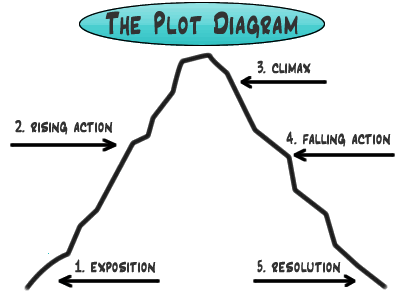 Arrangement of the incidents that take place in the play.
Character
The principal character who represents the main thought of the play is the protagonist, and the opposing character is the antagonist.
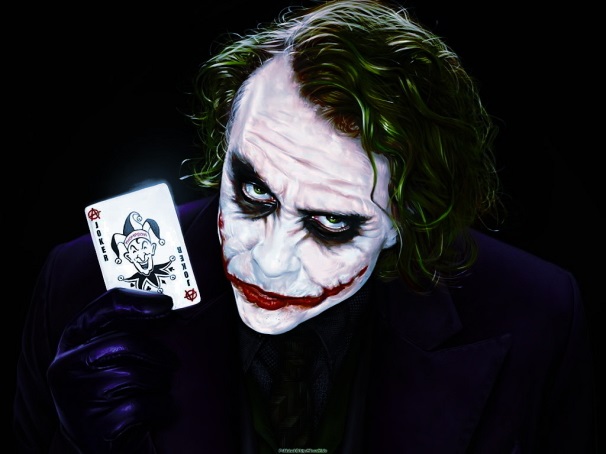 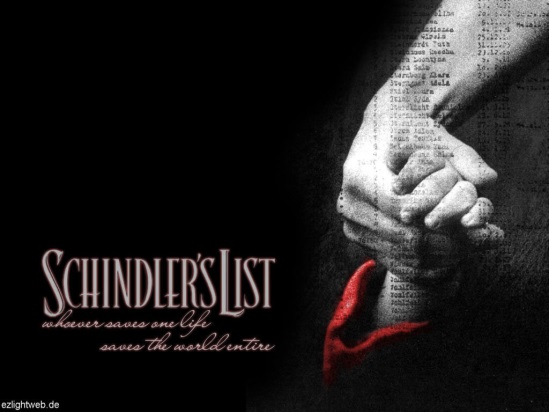 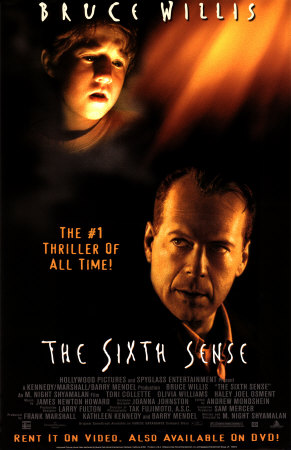 Theme
The overall meaning, or basic idea that the playwright wishes to get across through the play.
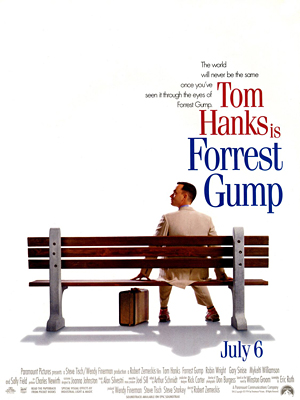 Guess the Themes
Adventure
Friendship
Courage
Dreams
Empowerment
Guess the Themes
Friendship
Youthful Exuberance
Naivety
Acceptance
Baseball
Guess the Themes
Memory and the Past
Fear
Good vs. Evil
Friendship
Time
Family
Justice and Judgment
Diction / Language
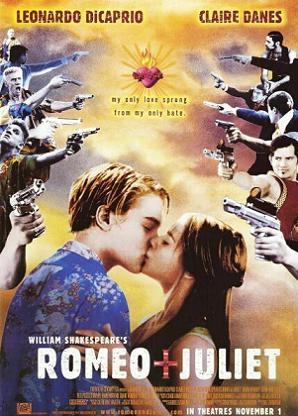 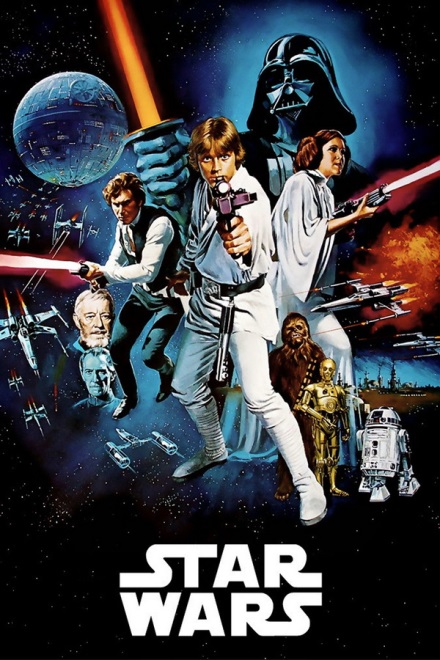 The playwright tells the story through words, or language.  Language gives the audience a better understanding of the type of play.
The Maltese Falcon
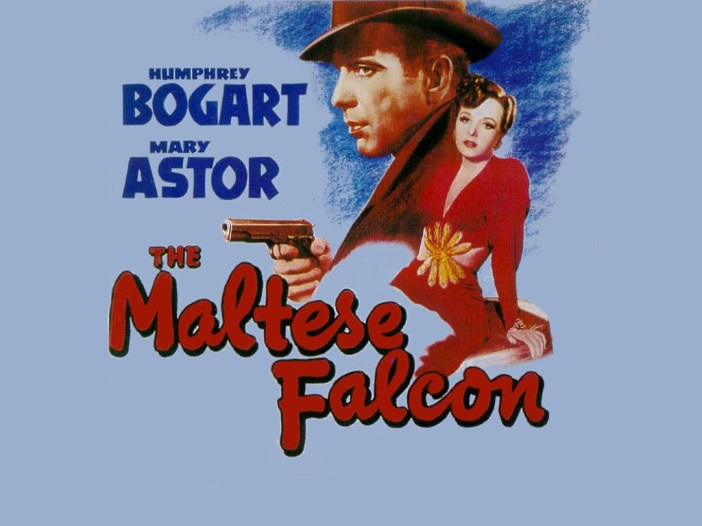 The following is a clip from the motion picture The Maltese Falcon.  This style of cinema is known as “film noir,” French for “black film.”  This is a style that refers to mostly black and white films that contain bleak subject matter and a somber tone.
Pay close attention to the style of the voice, which is easily recognizable for this cinematic genre.
Diction / Language
Song / Music
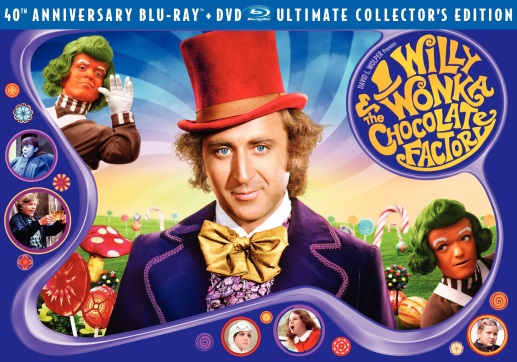 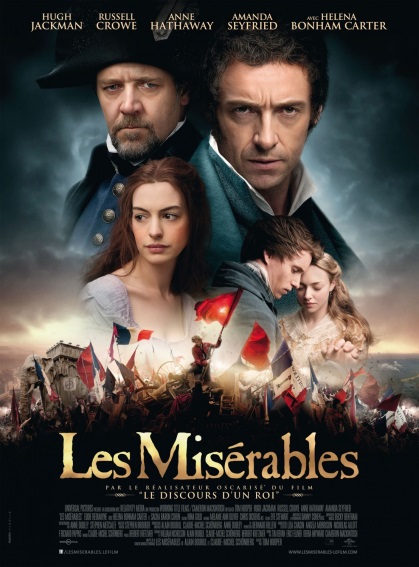 The sound and characteristics of the actors’ voices, as well as songs, instruments, background music and sound effects.
Song / Music
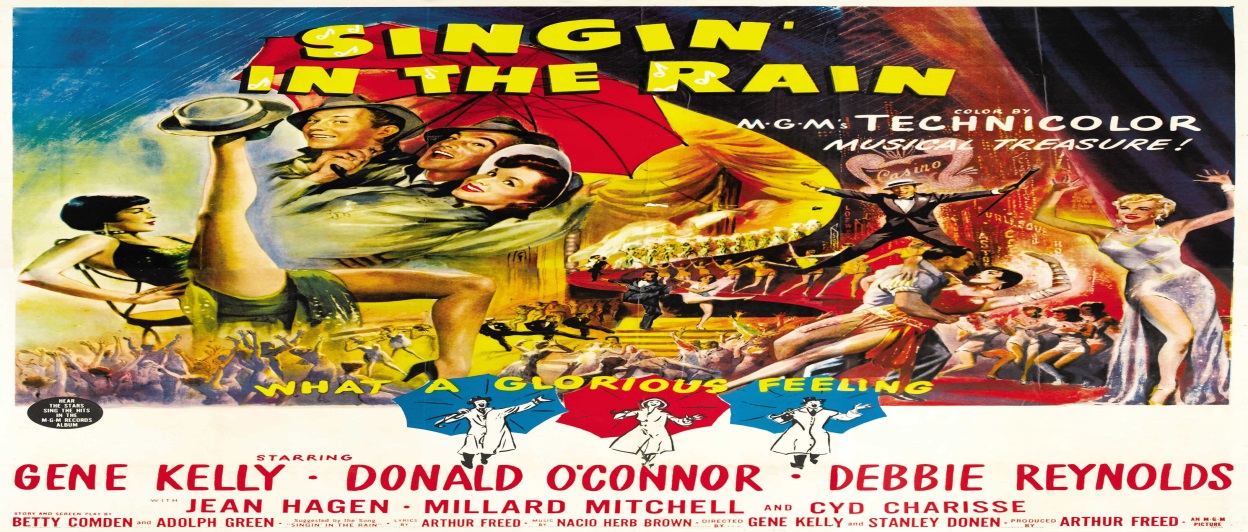 Song / Music is easily identifiable for its explicit use in the genre of musical theatre or cinema.
It should be noted though, that song / music does not pertain just to actual singing itself.  It includes the use of background music, sfx, or the voices of the actor(s) as well.
The following clip is from Singin’ In The Rain starring Gene Kelly, Donald O’Connor, and Debbie Reynolds.
Song / Music
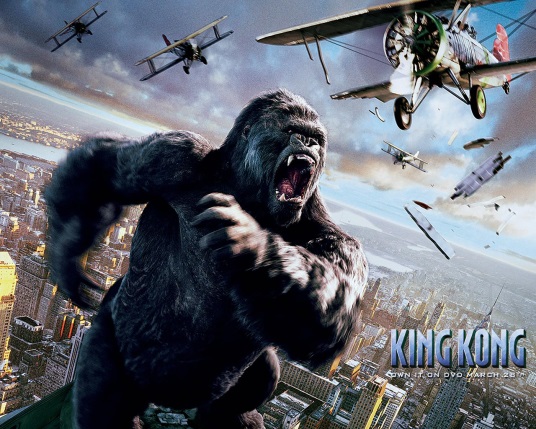 Spectacle
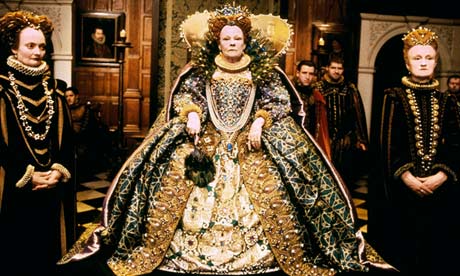 All visual elements of a production including scenery, properties, lighting, costumes, makeup, stage movement, and dance.
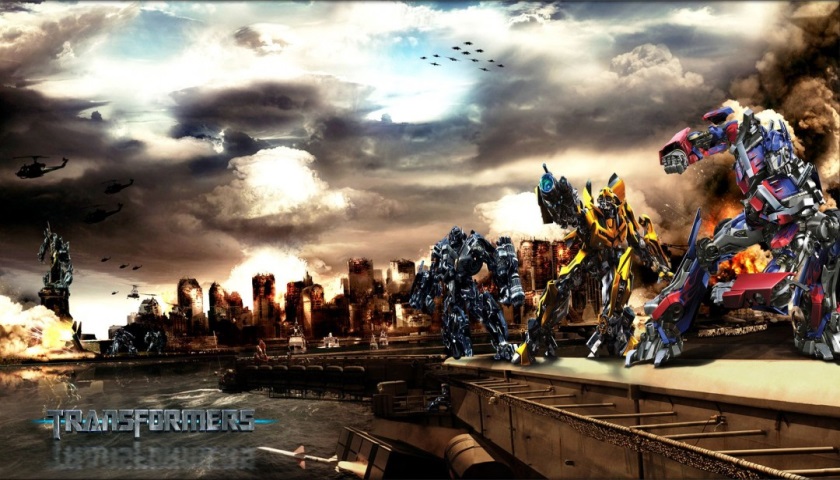 Spectacle
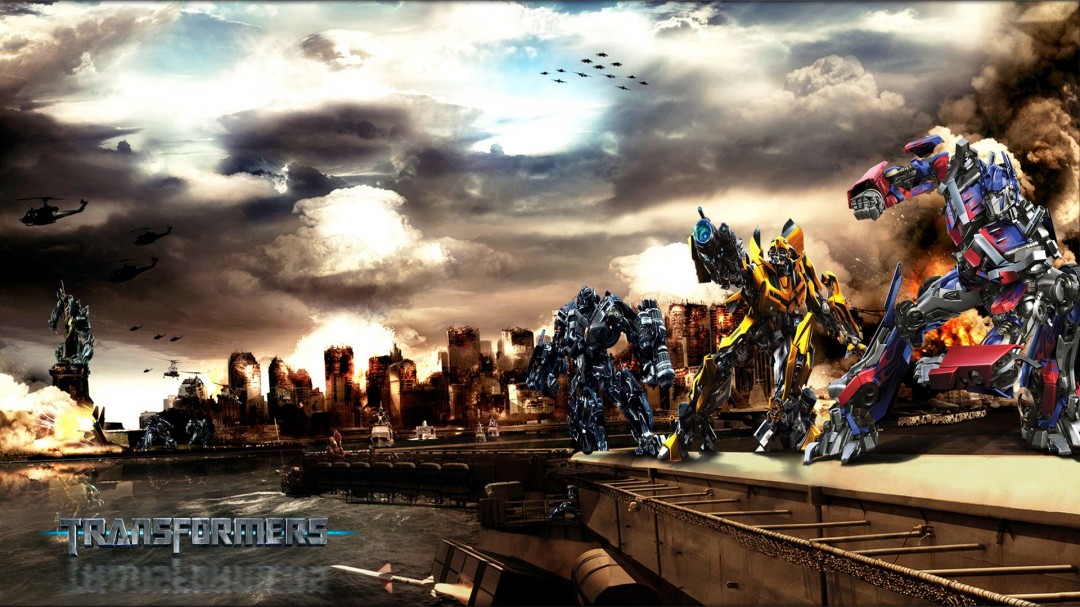 The following is a clip from the movie Transformers.
Take note of how the camera angles help enhance the characteristic of spectacle to the scene.
Spectacle
Analyzing & Researching the Play
Here are some questions to consider in analyzing the play:
What were the major world events at the time of the play?
What were the social customs of the time?
What type of clothing was worn?
What music was popular?
What famous political or social characters were popular?
In what type of dwelling or shelter would the characters have lived?
What type of food was eaten?
What are the job opportunities for the characters?
What is the character’s relationship to society?
Analyzing & Researchingthe Play
It is important to understand the meaning behind the words and actions of each line.  This is called subtext.  
How does subtext affect the character’s objectives, obstacles, and tactics?
How are the lines different from the actions?  (Remember: it’s a stronger choice to judge a character by their actions, not by the words they say.)
Analyzing & Researching the Play
As you begin to work on your screenplay and storyboard, visualize the characters’ movements and personal business (mannerisms, actions, or use of props).
Screenplays
Screenplays are a bit different from stage plays.  They both contain directions, however, in a screenplay the directions focus mainly on the view of the camera.
No longer are we dealing with stage right, stage left, etc.
We must now become accustomed to high-angle shot, low-angle shot, cut to, interior, exterior, etc.
Screenplay Examples
Notice how everything is mainly centered in a screenplay.
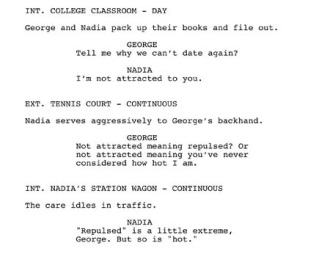 Screenplays vs. Stage PlaysWhat differences / similarities do you notice?
Stage play
Screenplay
DO NOW DO NOW
Take out your Hero’s Journey homework for review!
Continue the process of making your myth part of the HERO’s JOURNEY!
When finished,
grab a CHARACTER GUIDE!
DO NOW DO NOW
Take out the following;
Hero’s Journey Plot Organizer
Character Archetype Worksheet
Rough drafts Script Samples (if applicable)

     Mr. Seidel will check for HW completion
DO NOW DO NOW
Take out the following;
Drama Portfolio 
Hero’s Journey Organizer

Today we will be… 
STORYBOARDING SCENE 2 
(Stages 4-6)
4. Meeting the Mentor
5. Crossing the Threshold
6. Test, Allies, Enemies
Storyboarding
A storyboard is a sequence of drawings, typically with some directions and dialogue, representing the shots planned for a movie or television production.  Much like a comic strip.
However, a storyboard for a film specifically has additional markings to show the camera angles or directions of camera movements.
A storyboard is absolutely necessary to filmmakers.  Think of it as a game plan of how the film is going to be shot.
Storyboarding
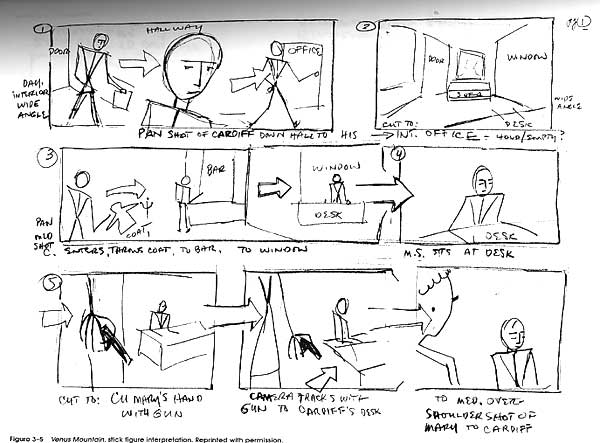 Storyboarding
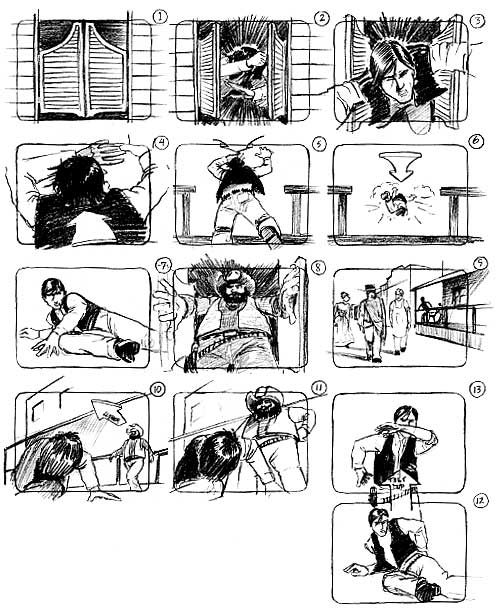 Storyboarding
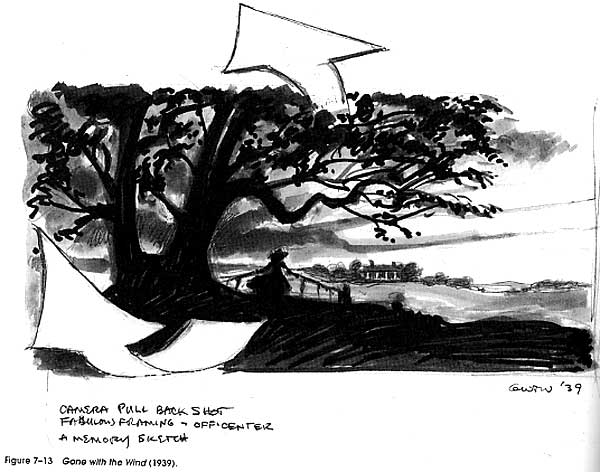 Storyboarding
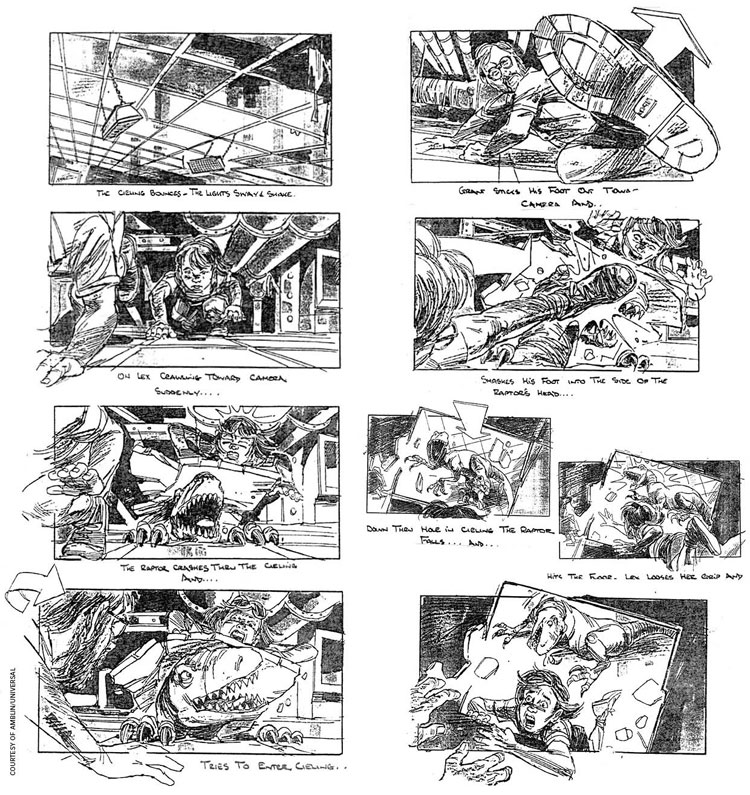 Storyboarding
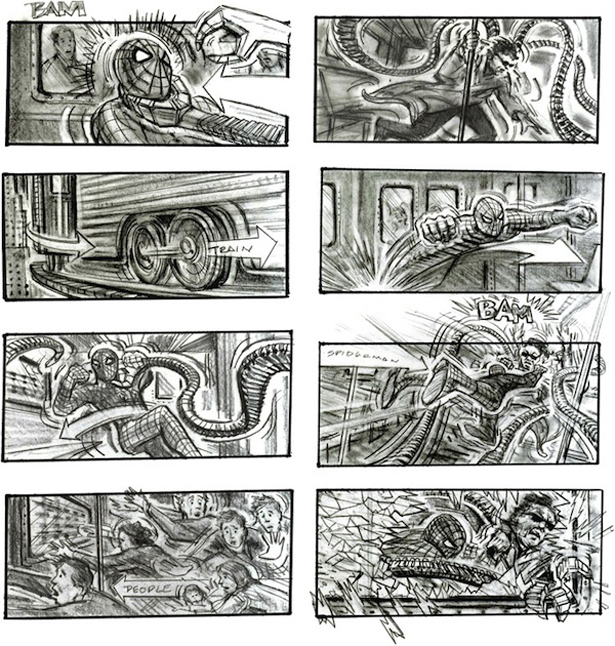 Storyboarding
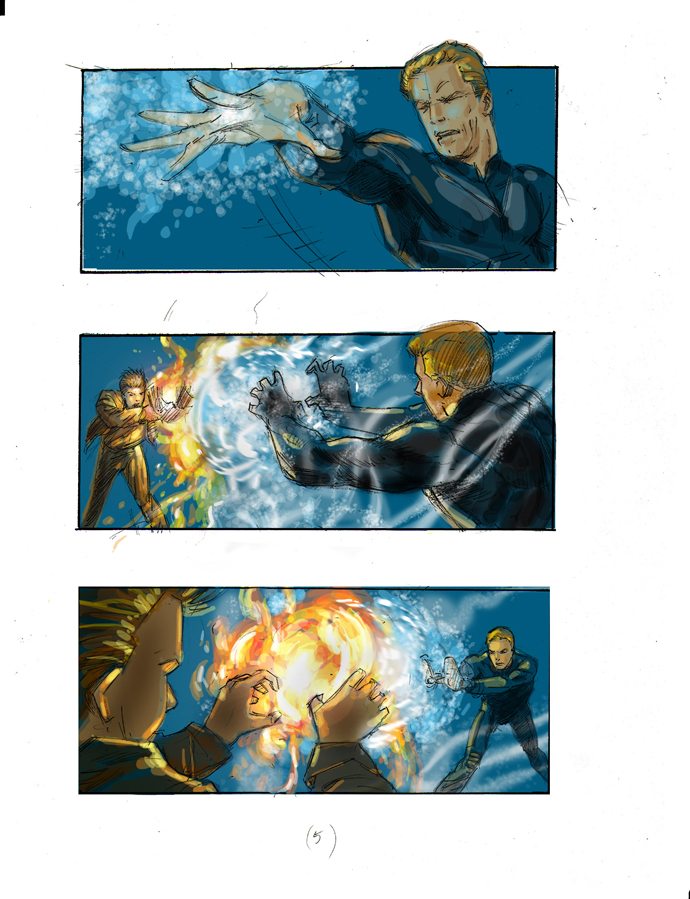 Storyboarding
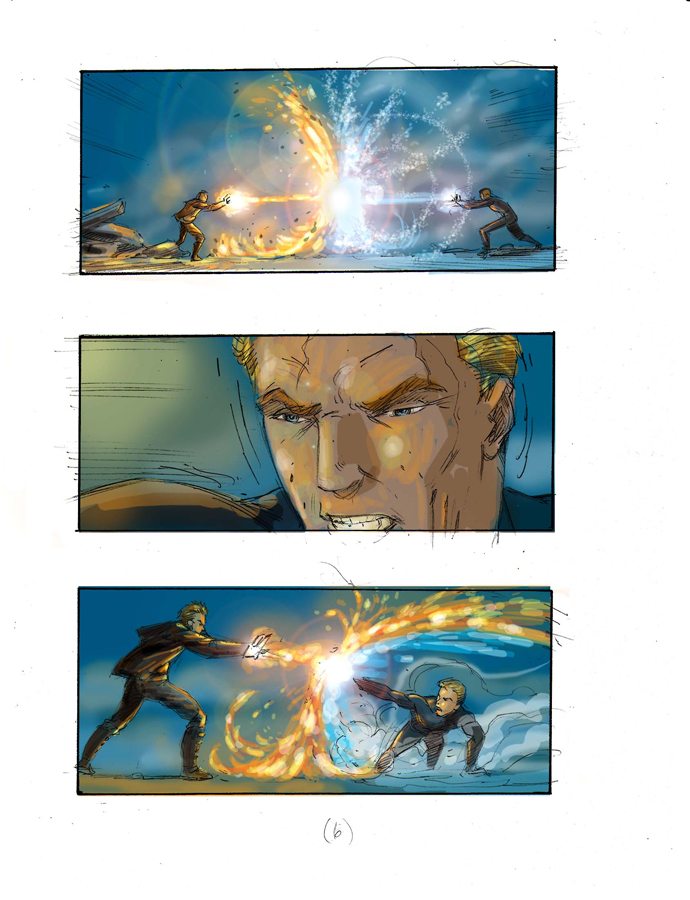 Storyboard Project
You will need to pick a short scene (2-3 minutes in length) from your Monomyth 
You will need to create a rough copy of the script.  Be sure to include necessary screenplay vocabulary using the screenplay vocabulary worksheet.
You will each need to storyboard 6 shots of the scene.  Be sure to include bits of dialogue from the scene, at the bottom of the picture to show what part of the scene the storyboarded shot is from. 

Your storyboard does not have to be colored, but it must be neat and convey a clear story.
Storyboarding
Essential Questions
Explain the elements that make up the dramatic structure of a play.

How does researching the play benefit all collaborators working on the project?

What is the purpose of a storyboard?